Dose-toxicity characterization of silver nanoparticles
Brielle Januszewski (Scholar)
Ana C. Barrios (Mentor)
Dr. François Perreault (PI)
introduction
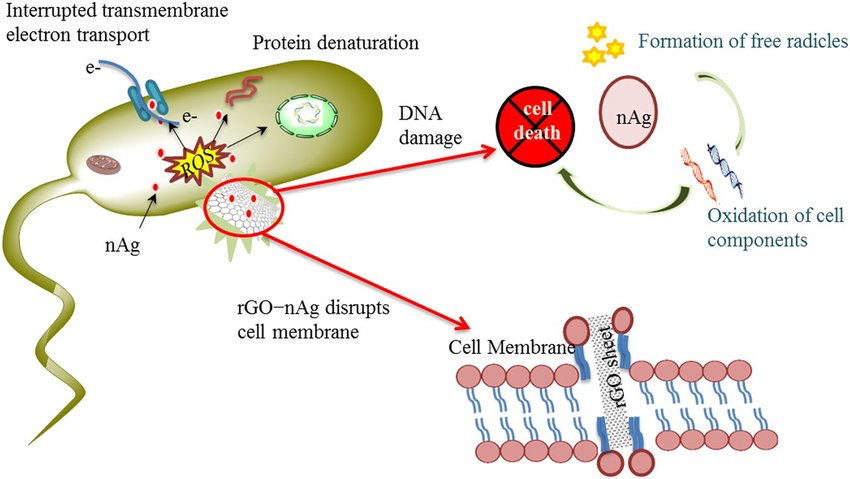 Graphene Oxide
+
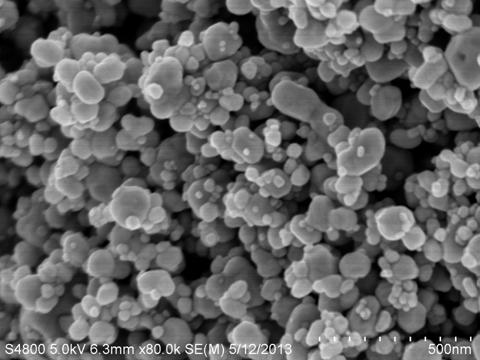 Silver Nanoparticle Doped Graphene Oxide
Silver Nanoparticles
Materials and methods
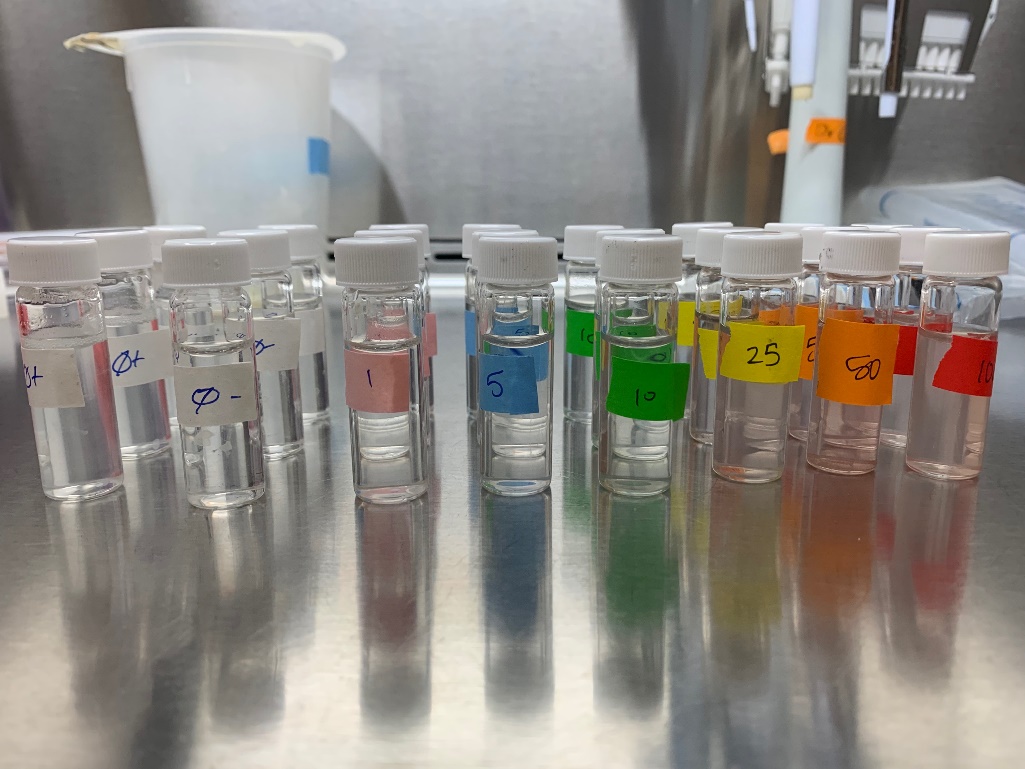 Ag NPs of different sizes
100 nm
50 nm
20 nm
E. coli cells were cultured and mixed with Ag NPs
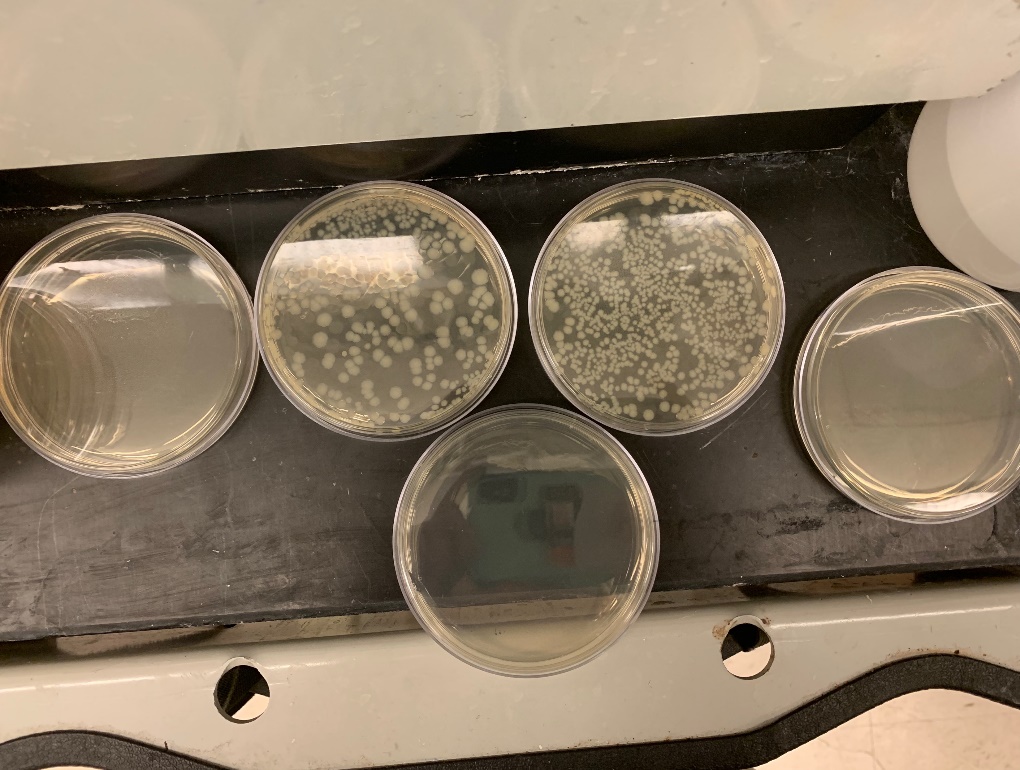 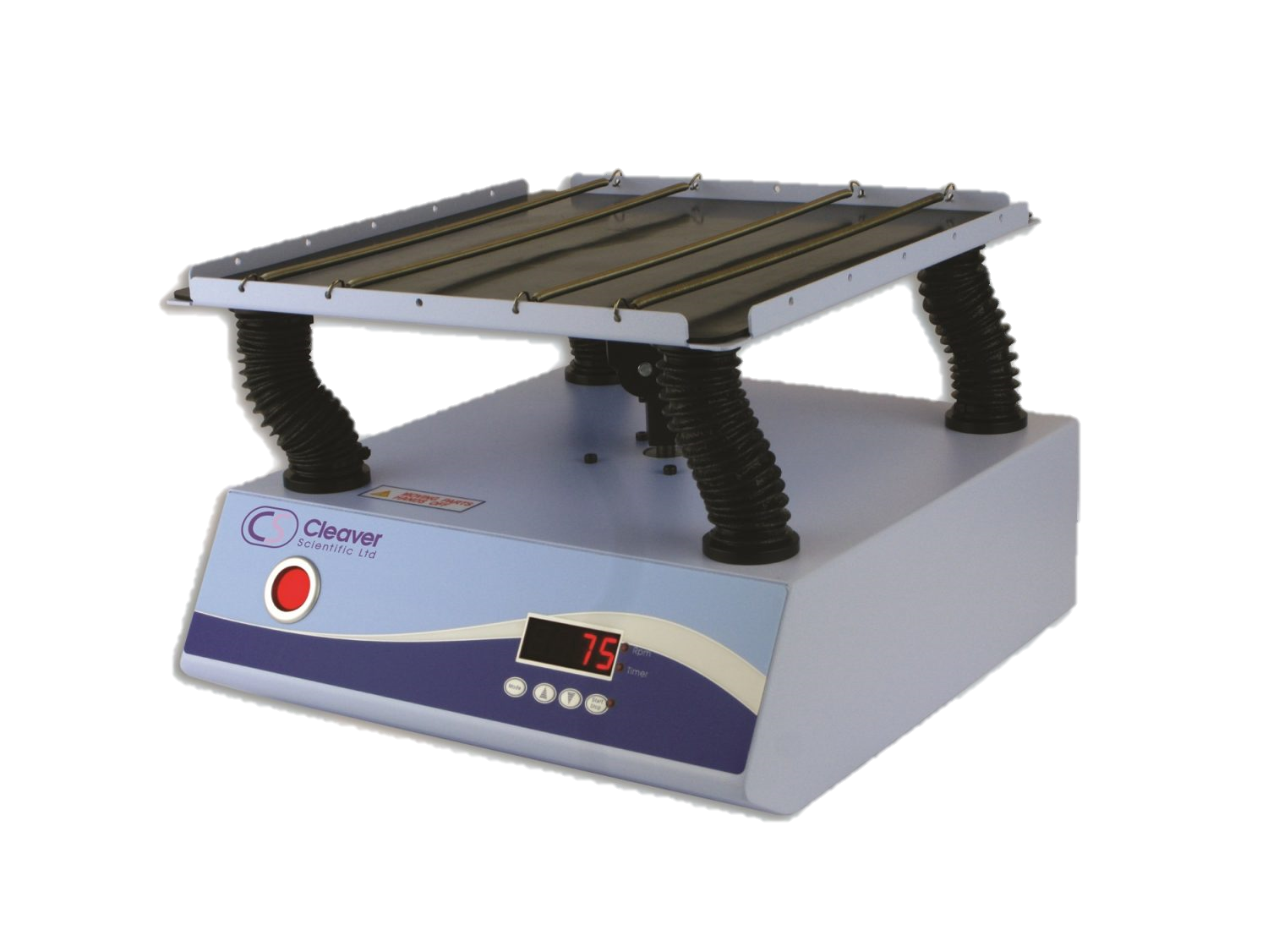 3 h exposure 
Room Temperature
Plates after incubation with E. coli colonies
Initial results
Difficult to quantify dose-toxicity 
AgCl precipitates form after AgNPs reacts with NaCl
Antimicrobial Activity of AgNPs in NaCl solution
ongoing results
Silver precipitated by the chlorine in the NaCl buffer
New buffer prevents growth
pH adjust buffer after autoclaving
New agar not conducive to growth
Bacteria won’t grow after plating
Bacteria won’t grow during incubation
ongoing results
Bacteria are killed at low concentrations
Excess silver removed with nitric acid wash
Additional rinsing to remove nitric acid
Bacteria are still killed at low concentrations
Bacteria in the negative control won’t grow
Switch to disposable plastic tubes/fresh glass vials
Use lower silver nanoparticle concentrations
Bacteria in the negative control still won’t grow
conclusion
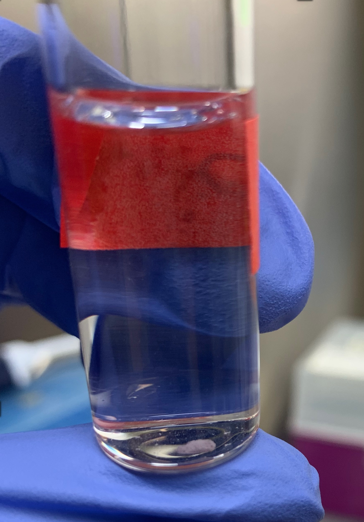 Bacteria is sensitive to many different factors outside of the target contaminant.
Chloride ions in a NaCl solution precipitates much of the silver in solution.
Bacteria is indeed sensitive to silver.
Silver precipitate after contact time in NaCl solution
Future work
Complete the characterization of silver ions and silver nanoparticles of varying sizes from 20nm to 300nm. 
Synthesize silver-doped graphene oxide. 
Characterize the dose-toxicity of AgNP-doped GO.
acknowledgements
I would very much like to thank my PI, Dr. François Perreault for being such a good mentor and for supporting me in my post-graduation plans. I would also like to thank my graduate student mentor, Ana, for being such a patient teacher and giving me all the skills I need to be a independent researcher. Finally, I would like to thank my lab mates for being so welcoming and helpful in the lab.
References
Soo-Hwan, K., Lee, H., Ryu, D., et al. (2011) Antibacterial Activity of Silver-nanoparticles Against Staphylococcus aureus and Escherichia coli. Korean J. Microbiol. Biotechnol. 39 (1) 77-85. 
De Faria, A., Perreault, F., Shaulsky, E., et al. (2015) Antimicrobial Electrospun Biopolymer Nanofiber Mats Functionalized with Graphene Oxide-Silver Nanocomposites. Applied Materials & Interfaces, 7, 12751-12759. https://doi.org/10.1021/acsami.5b01639
SCHER (2012) Toxicity and Assessment of Chemical Mixtures. https://doi.org/10.2772/21444
Chen, J., Zongming, X., Lowry, G. V., et al. (2011) Effect of natural organic matter on toxicity and reactivity of nano-scale zero-valent iron. Water Research, 45, 1995-2001. https://doi.org/10.1016/j.waters.2010.11.036